Privacy-enhancing NLP: A Primer
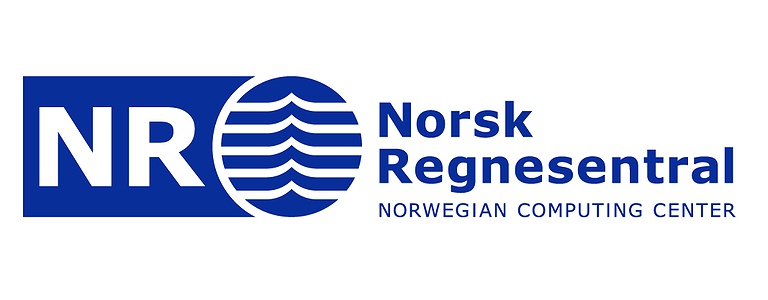 Pierre Lison
Norwegian Computing Center (NR) 
& University of Oslo
plison@nr.no

Invited talk, MIKE
June 30, 2023
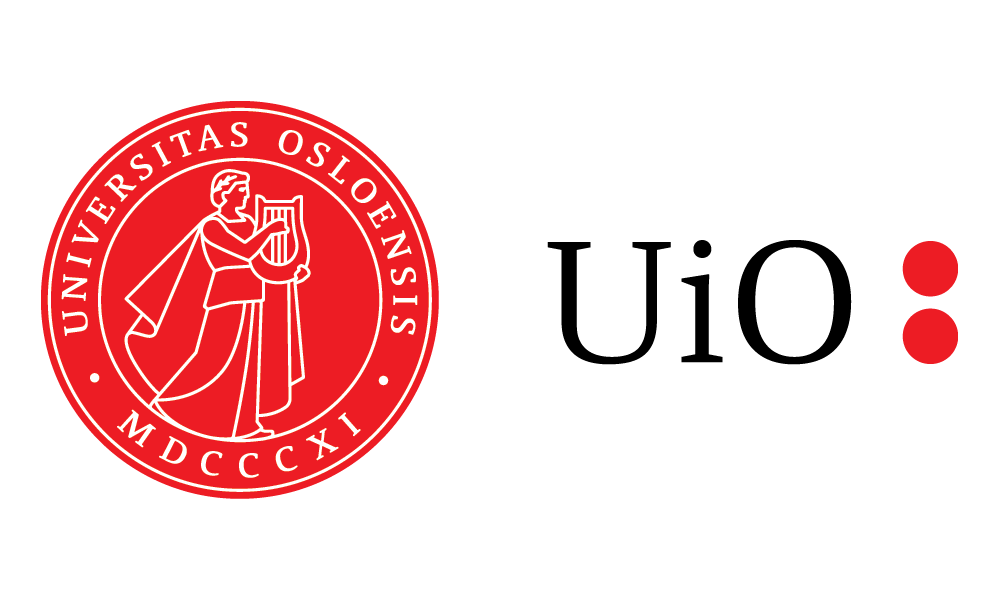 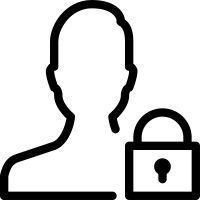 Privacy
= a fundamental human right:




Protected through various national and international legal frameworks (such as GDPR in Europe)
Common definition: ability of individuals, groups or organisations to seclude information about themselves selectively (Westin, 1967)
No one shall be subjected to arbitrary interference with his privacy, family, home or correspondence, nor to attacks upon his honour and reputation. 
Everyone has the right to the protection of the law against such interference or attacks.
United Nations Declaration of Human Rights, 1948, Article 12
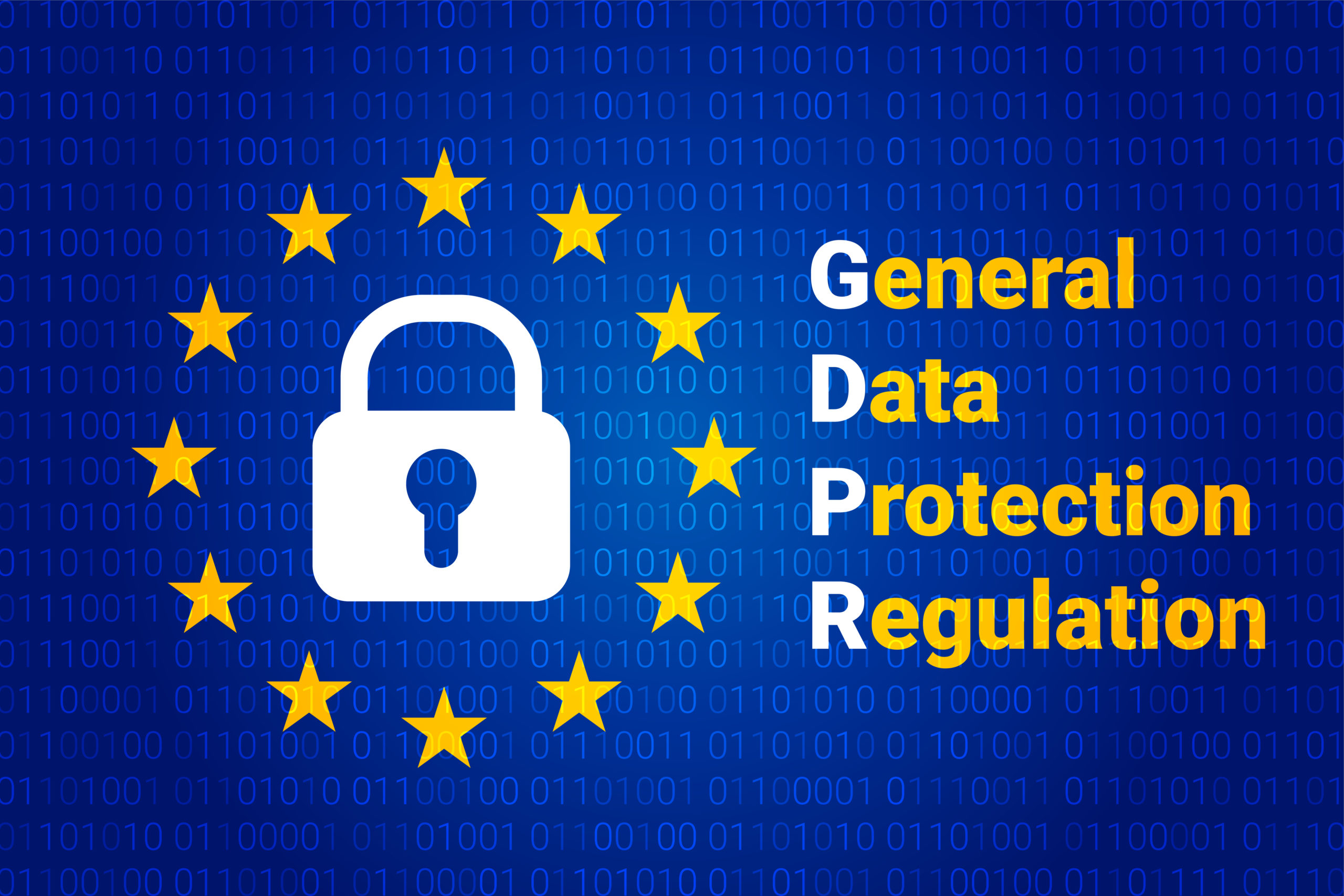 Privacy
GDPR regulates the storage, processing and                                                    sharing of personal data

Personal data cannot be processed without a proper legal ground
Most important ground: the consent of the individual
Consent must be freely given, explicit & informed
Other possible grounds: Contract, Legitimate Interest, Vital Interest, Legal Requirement, Public Interest
= any data related to an identified or identifiable individual
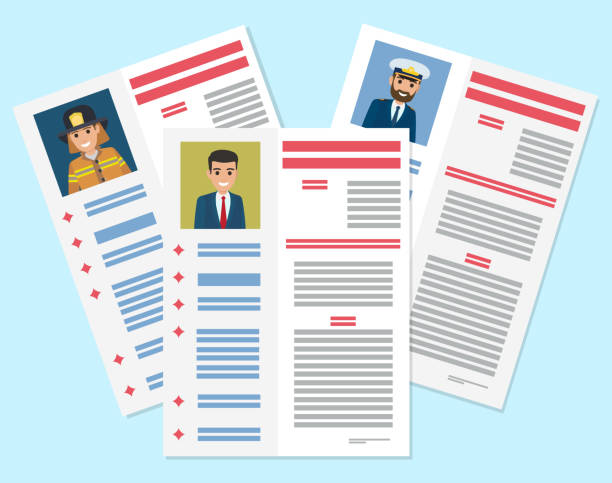 NLP and privacy
Text documents typically contain a lot of personal information
About the author of the text
About the persons mentioned/described in the text
2 central questions for NLP practitioners: 
How can we train more “privacy-aware” NLP models?
How can we use NLP to (automatically or semi-automatically) mask personal information from text?
Some key problems
Text de-identification / sanitization
       Editing a text document to mask personal information  
      (while retaining the rest of the content)
Text obfuscation
       Transforming a document to conceal some sensitive 
       demographic attributes (e.g., gender, ethnicity)
Synthetic text generation
       Generating new documents as “close” as possible to the
       original ones (but with fictive personal data)
Training of privacy-preserving NLP models
        Learning machine learning models or latent vector
        representations with privacy guarantees
Anonymisation
(in the GDPR sense of the word)
= Complete & irreversible removal from the data of all information that may lead (directly or indirectly) to an individual being identified
But also quasi-identifiers that do not identify a person in isolation, but may do so when combined (with background knowledge): places, organisations, dates, demographic attributes, etc.
Must filter out all direct identifiers: names, bank accounts, mobile phones, home addresses, social security numbers, etc
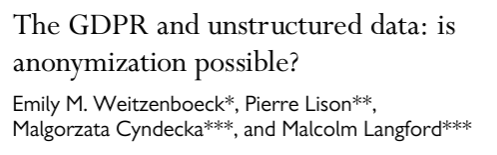 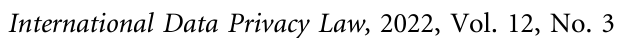 Our answer: it depends on how one interprets GPDR!
Strict interpretation: no, unless the original data is deleted
Risk-based interpretation: difficult, but possible
7
Anonymisation of unstructured data
Main problem: requirement of unlikability with original dataset
 If one has access to the original data, it is quite easy to do a phrase search to find back the original document
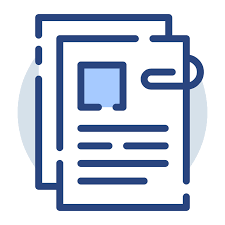 Edit operations     (e.g. masking personal identifiers)
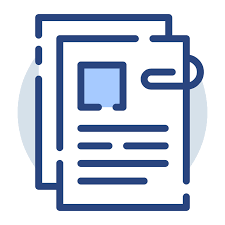 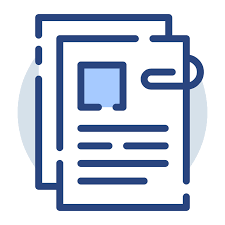 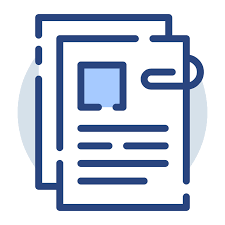 Original collection of documents
Search for document containing same words/phrases
“Anonymized” version of the document
8
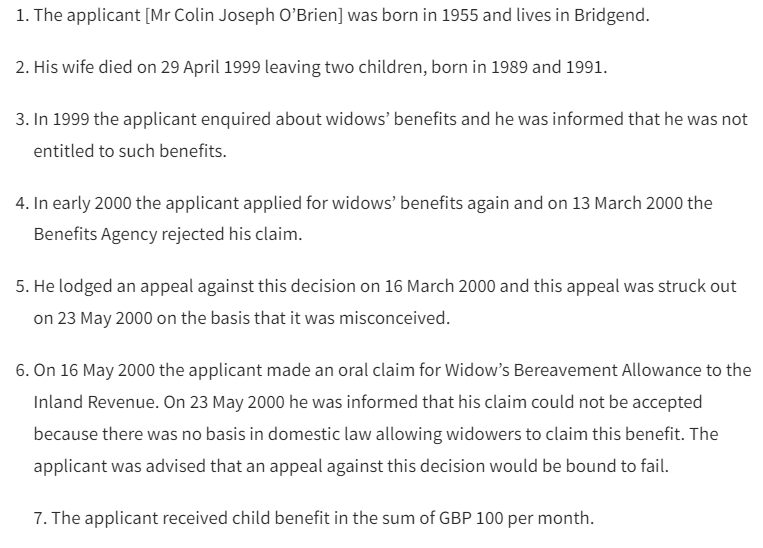 A simple experiment
Excerpt from an actual court case from the European Court of Human Rights (ECHR),       nr. 61391/00:
9
After masking direct and quasi identifiers, we obtain the following:
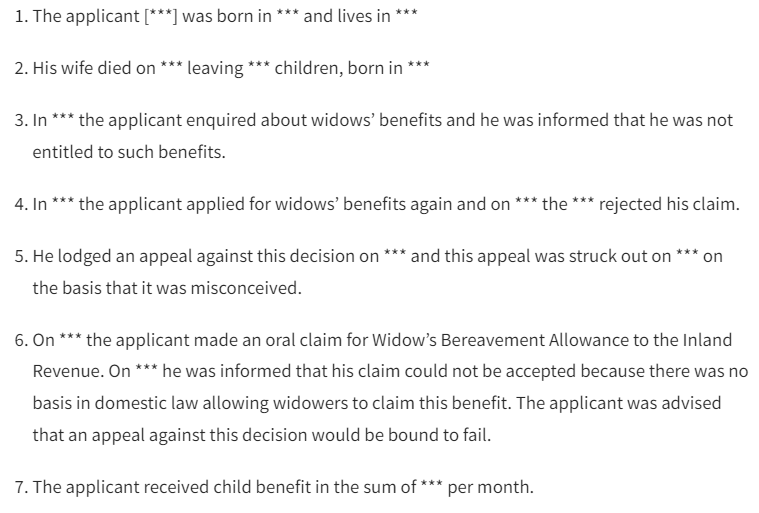 The masking decisions are here done manually by law students at the University of Oslo
10
Is this anonymous?
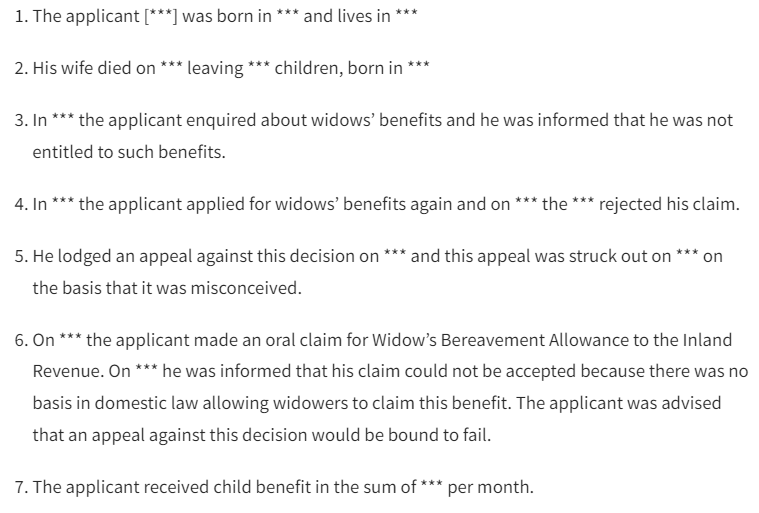 Combination of “rejected his claim” and “could not be accepted” also occurs once in the full dataset
“was advised that an appeal against” appears only once in a collection of 13,759 court cases!
11
Full GDPR-compliant anonymisation:
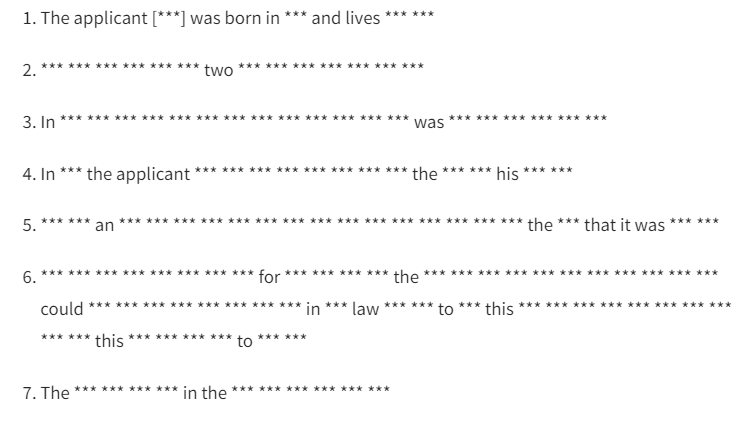 If we want to truly eliminate the risk of linkage with the original set of documents, we end up with a worthless document:
12
Full GDPR-compliant anonymisation:
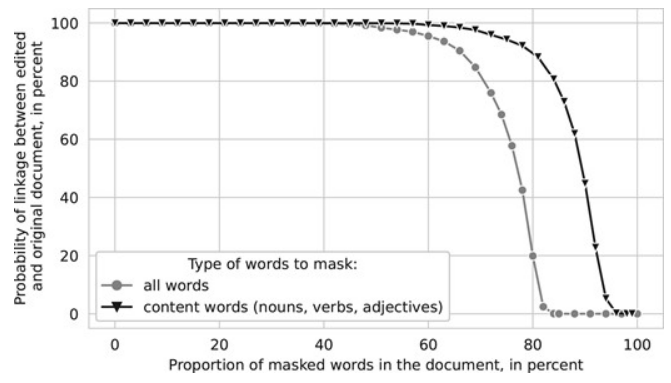 13
Text de-identification / sanitisation
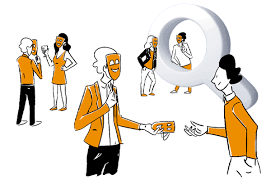 Difficult to truly anonymise text documents in a                                     GDPR-compliant manner
But text de-identification / sanitization still useful!
Much easier to argue for a public/legitimate interest if the privacy risks are reduced, and the benefits are clear!
Various de-identification techniques have been developed, both in NLP and in the field of Privacy-Preserving Data Publishing (PPDP)
[Lison, P., Pilán, I., Sánchez, D., Batet, M., & Øvrelid, L. (2021). Anonymisation models for text data: State of the art, challenges and future directions. In Proceedings of  ACL 2021]
NLP methods
Meystre et al. (2010)
Aberdeen et al., 2010)
Yogarajan et al. (2018)
Dernoncourt et al. (2017) 
Liu et al. (2017)
Hartman et al. (2020)
Typically framed as a sequence labelling problem:
Handcrafted patterns 
Neural nets + domain adaptation




Largest application domain: clinical data
Notably the 2014 i2b2/UTHealth shared task (diabetic patient records) & the 2016 CEGS –NGRID shared task (psychiatric intake)
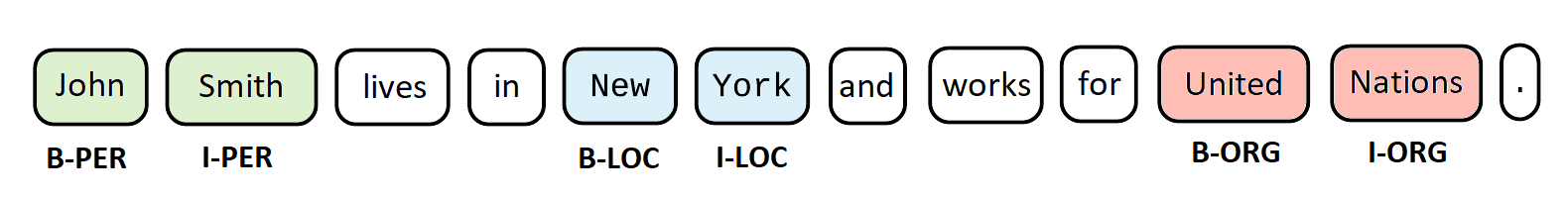 Stubbs and Uzuner (2015), Stubbs et al. (2017)
NLP methods
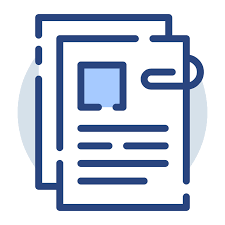 Limitations of sequence labelling methods:
Do not remove enough: limited to a predefined list of categories
Remove too much: removes all detected occurrences of those categories, regardless of disclosure risk
Dependent on manually annotated data
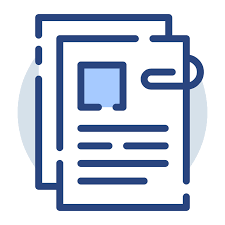 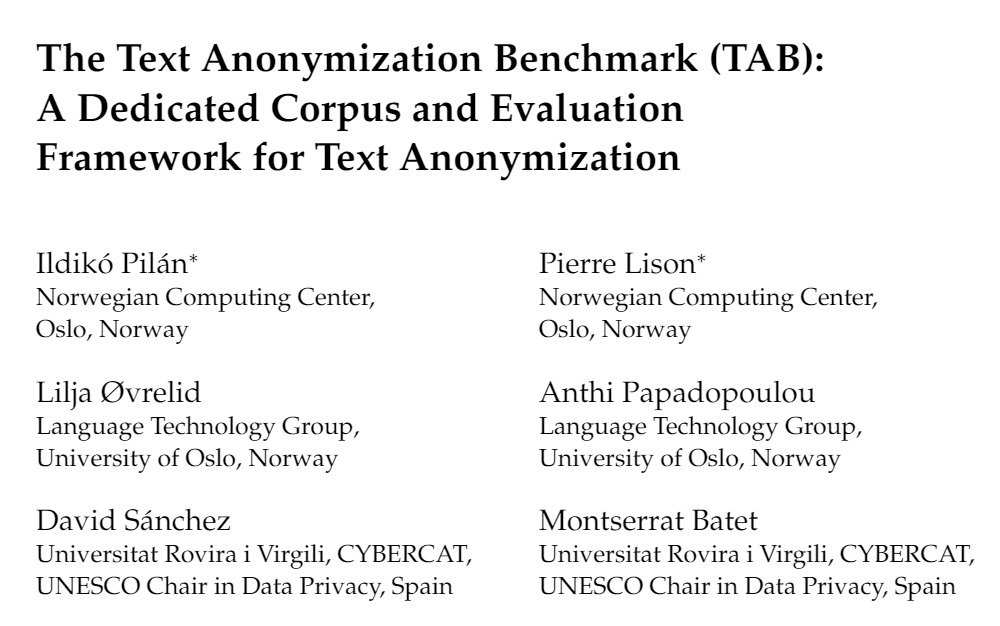 1278 court cases from the ECHR annotated for personal information:
Semantic type, masking decision, confidential attributes, co-reference relations, etc.

12 law students involved in the annotation (about 1000 hours in total!)
Pilán, I  et al (2022). The text anonymization benchmark (TAB): A dedicated corpus and evaluation framework for text anonymization. Computational Linguistics, 48(4), 1053-1101.
Annotation process
Input: “Facts” section of an ECHR court case
            + name of person to protect in this document

Step 1: Detection of personal identifiers
8 categories: PERSON, CODE, ORG, LOC, DATETIME, QUANTITY, DEM, MISC

Step 2: Masking
Goal: decide which text spans identified in step 1 need be masked to conceal the identity of the person to protect
Assuming access to publicly available information (≈ the web)
Evaluation
De-identification methods often rely on classical IR metrics (P/R/F1)
Three problems:
Not all personal identifiers are equally important to mask!
A personal identifier is only «protected» if all its occurrences are masked
Multiple possible solutions to a given de-identification problem
We present new evaluation metrics that:
Distinguish between direct and indirect identifiers
Operate at the level of entities, not mentions
Perform a micro-average over several annotators
Evaluation
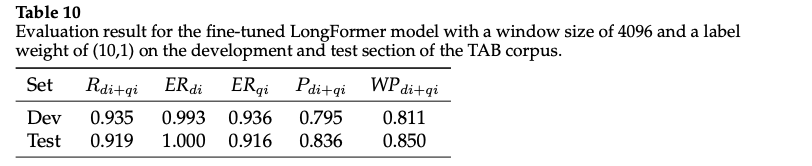 Weighted precision on all identifiers
Precision on all personal identifiers
Recall on all personal identifiers
Entity-level recall on quasi identifiers
Entity-level recall on direct identifiers
Fine-tuned neural language models can catch most direct identifiers, but still struggle on some quasi-identifiers (especially text spans of type DEM and MISC)
Sanitization with explicit risk measures
Step 1 : privacy-enhanced entity recognition
Named entity recognition + Wikidata properties                                  associated with human individuals
Step 2: privacy risk measures
Neural language models + Web search
Step 3: optimization
Search for solution that keep privacy risk below a threshold, but retain as much content as possible
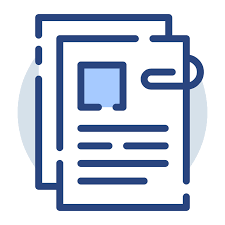 High risk
High risk
Anthi Papadopoulou, Yunhao Yu, Pierre Lison and Lilja Øvrelid, «Neural Text Sanitization with Explicit Measures of Privacy Risk», AACL 2022.
Some key problems
Text de-identification / sanitization
       Editing a text document to mask personal information  
      (while retaining the rest of the content)
Text obfuscation
       Transforming a document to conceal some sensitive 
       demographic attributes (e.g., gender, ethnicity)
Synthetic text generation
       Generating new documents as “close” as possible to the
       original ones (but with fictive personal data)
Training of privacy-preserving NLP models
        Learning machine learning models or latent vector
        representations with privacy guarantees
Obfuscation methods
Task: conceal some sensitive personal attributes                                        (gender, ethnicity, sexual orientation, etc.)
Either from the text itself, or from                                                                                   latent representations derived from it
Lexical substitution                          
Adversarial learning                             
Reinforcement learning                   
Encryption
Protection against attribute disclosure
Reddy and Knight (2016)
Elazar and Goldberg (2018)
Friedrich et al (2019)
Xu et al. (2019)
Mosallanezhad et al. (2019)
Huang et al. (2020)
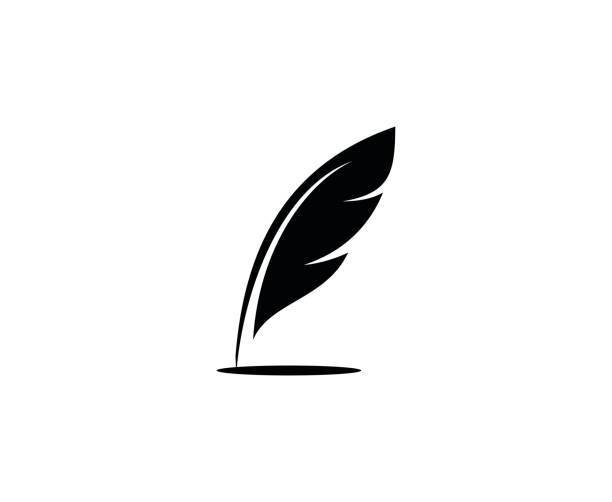 Obfuscation methods
A related problem is to conceal the identity of the                              author of a given text
= Transform the text (or its latent representation) to prevent authorship attribution based on linguistic and stylistic properties
Possible approaches:
Constrain the embeddings
Or add differentially-private noise
[Li, Baldwin & Cohn 2018]
[Fernandes et al 2019; Feyisetan et al 2019]
Text rewriting & synthesis
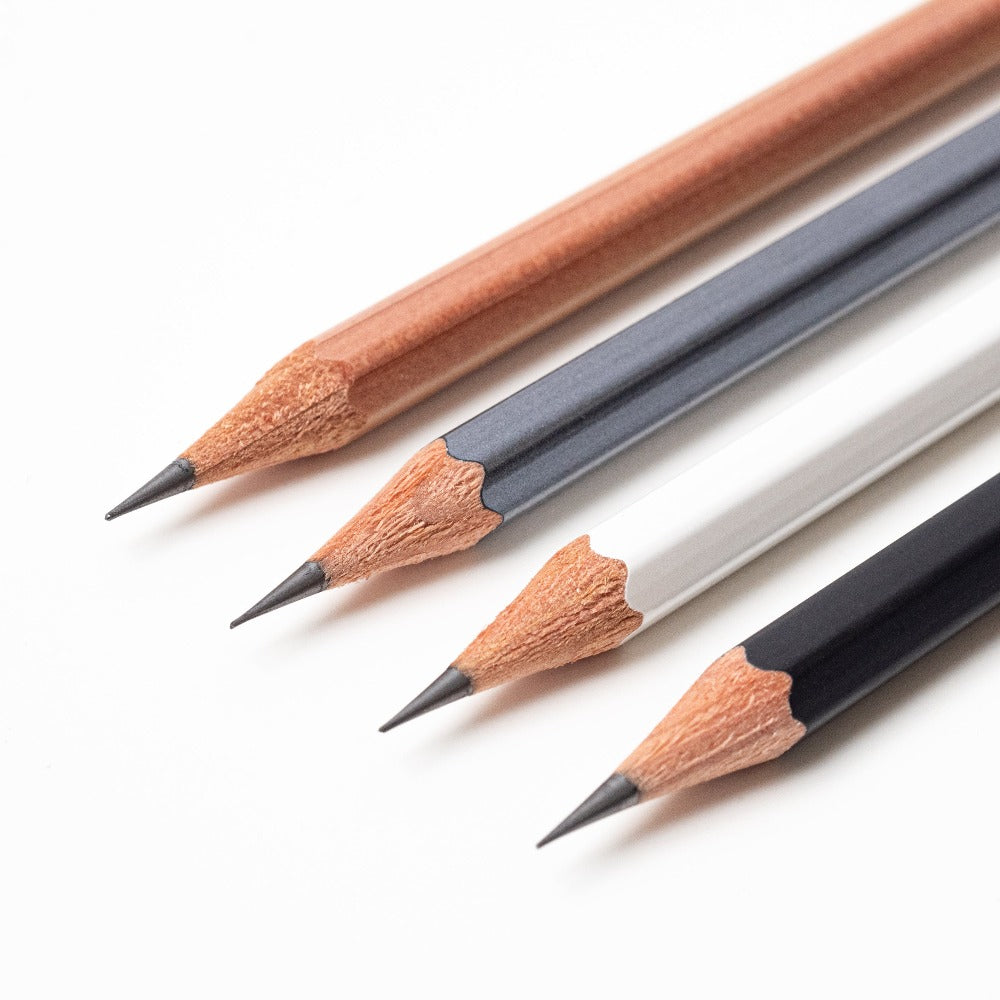 Task: transform texts (or latent                                                                              representations of those texts) to satisfy                                                             a privacy guarantee
Often based on differential privacy
While simultaneously seeking to preserve                                                      as much semantic quality as possible
As measured by e.g. performance on                                                                            downstream tasks such as classification
[Xu et al, 2019, Kirshna et al, 2021, Habernal 2021, 2022]
Training NLP models
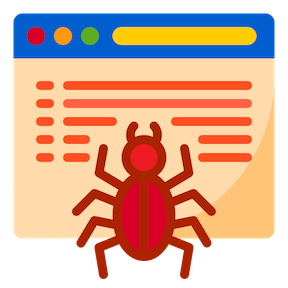 Large neural language models are trained on                                          huge amounts of text data crawled from the web
… along with a lot of personal data obtained                                                  without consent, and difficult to curate
Those language models can be trained in a differentially private manner
E.g. by adding noise to the gradients (DP-SGD)
But: performance drops and large computational overheads
McMahan et al (2017), Li et al (2021), Ponomareva et al (2022)
Conclusion
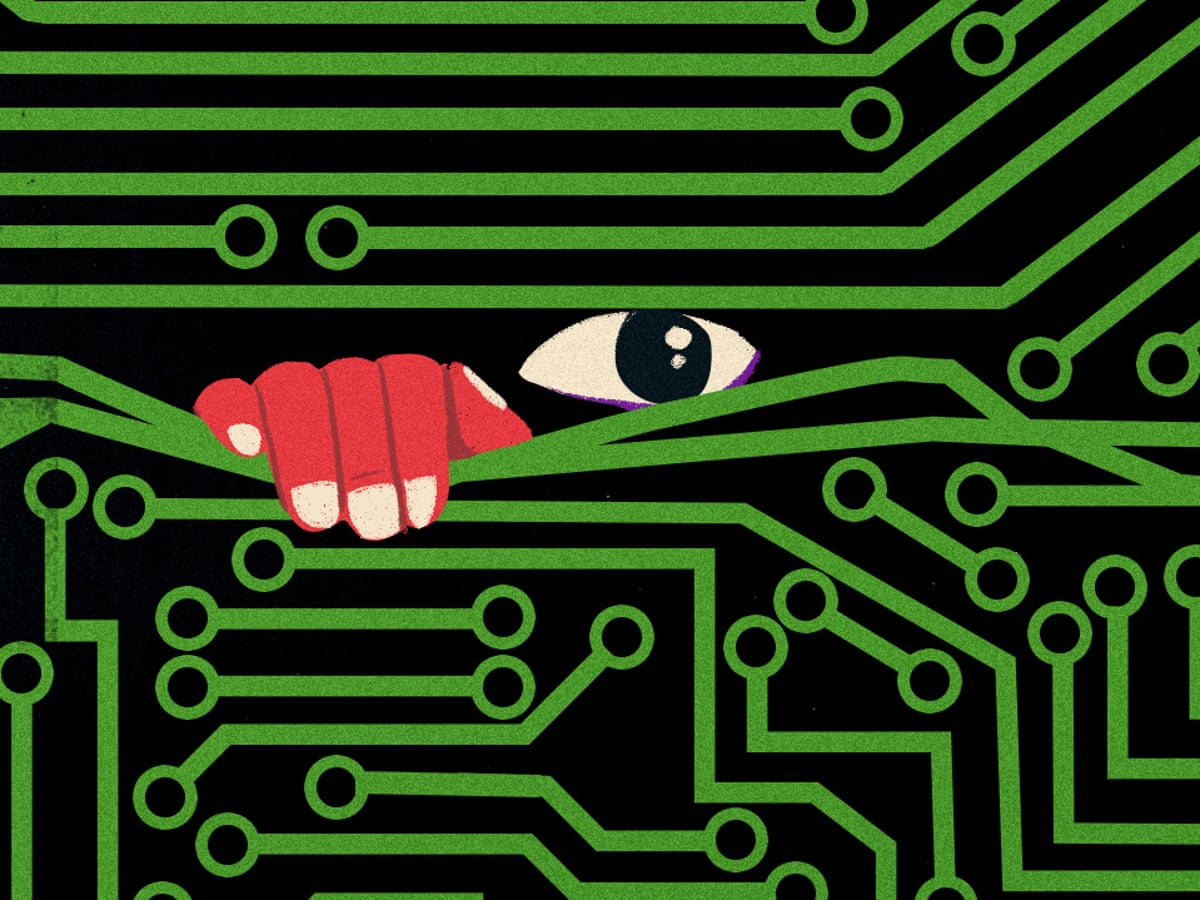 Privacy-enhancing NLP is a rapidly                                                                         growing research area
At the intersection of privacy law, machine learning, NLP and data privacy
Many open problems waiting to be solved!

No “one-size fits all”:                                            ≠ use cases  ≠ design choices
What kind of privacy risks do we wish to mitigate?
What kind of “edit operations” do we allow?